Kentucky Career and Technical Education Junior Reserve Officers’ Training Corps (JROTC)Dr. Beth HargisAssociate CommissionerTom ThompsonDivision DirectorKentucky Department of EducationOffice of Career & Technical EducationEdwin L. ChiltonCOL, AG Deputy Commandant, CST ‘23Commander, 7th BrigadeUnited States Army Cadet Command
[Speaker Notes: Dr. Hargis]
JROTC 2022-2023 Enrollment
Total Enrollment 8,038
[Speaker Notes: Mr. Thompson]
Kentucky JROTCDirector of Army Instruction (DAI) Pilot Program
[Speaker Notes: Col. Chilton]
Education and Curriculum Division
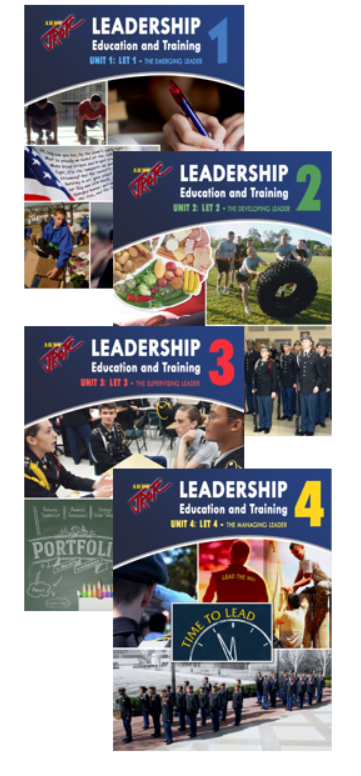 Curriculum Framework
JROTC Program for Accreditation (JPA)
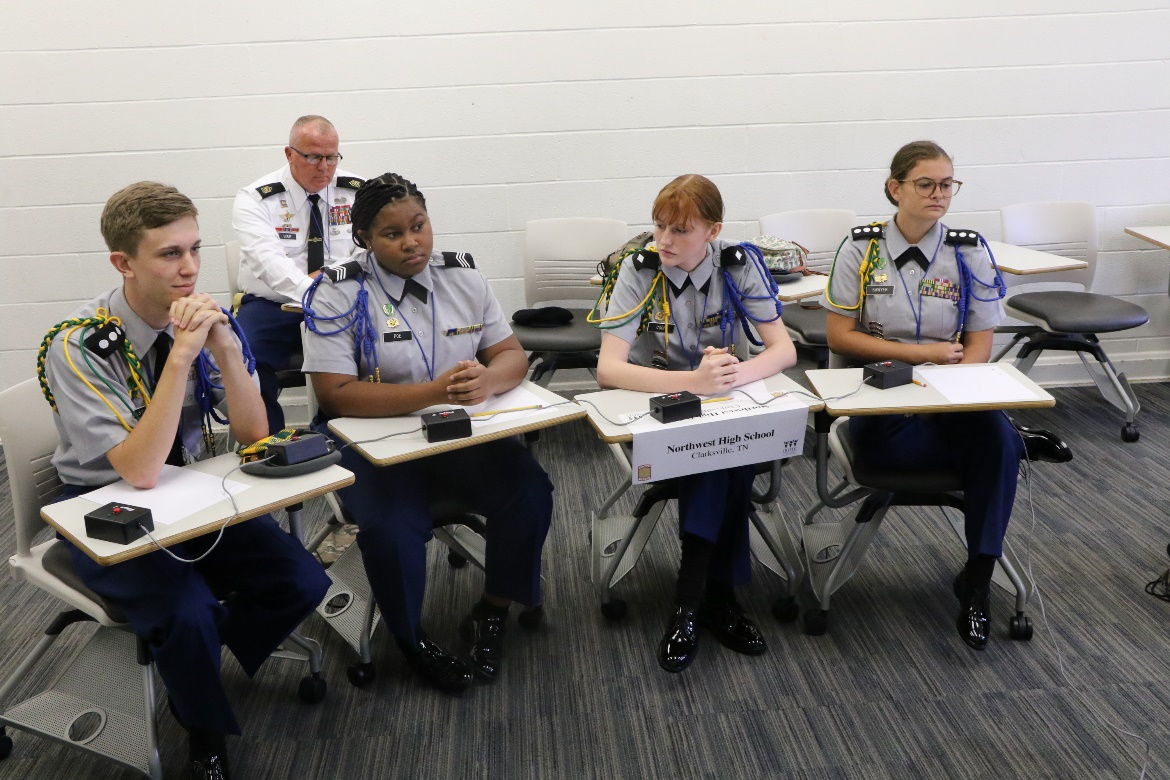 [Speaker Notes: Col. Chilton]
Curriculum Framework as of SY22/23
LET 4
LET 3
LET 2
LET 1
Emerging
Leader
Developing
Leader
Supervising
Leader
Managing
Leader
*Leadership Education Training (LET)
[Speaker Notes: Col. Chilton]
Curriculum Framework
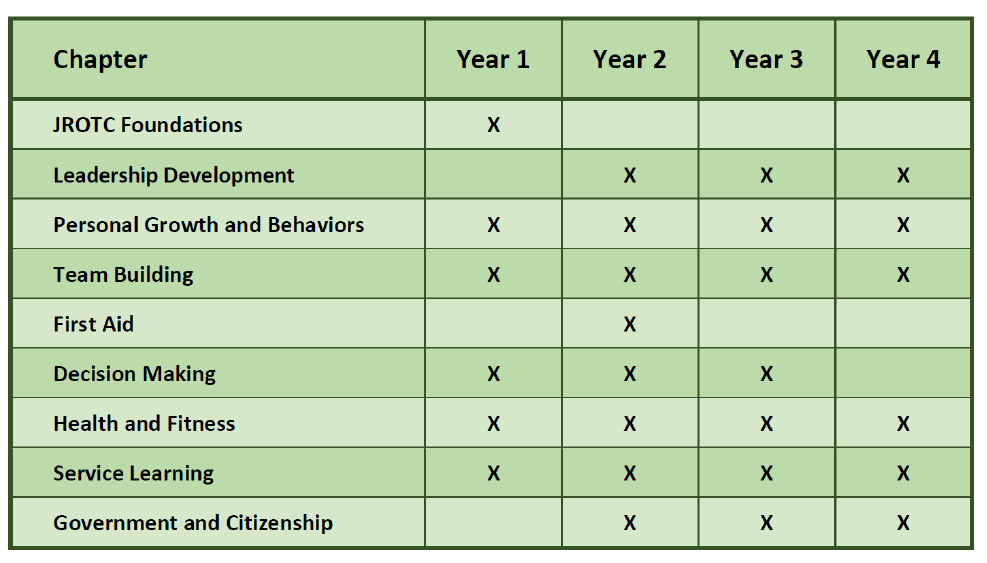 [Speaker Notes: Col. Chilton]
JROTC Program for Accreditation (JPA)
JROTC Program Assessment: 
Each program assessed once every three years to maintain National Accreditation
Assessment includes Academics, Instructor Assessments and Cadet Performance
Recently completed JPA with a score of 368/400!!
Cognia Areas of Key Findings                                                “The foundation of this unique educational program and its instructional design embeds the mission of the Army JROTC.”

JROTC Accreditation Review, May 2022
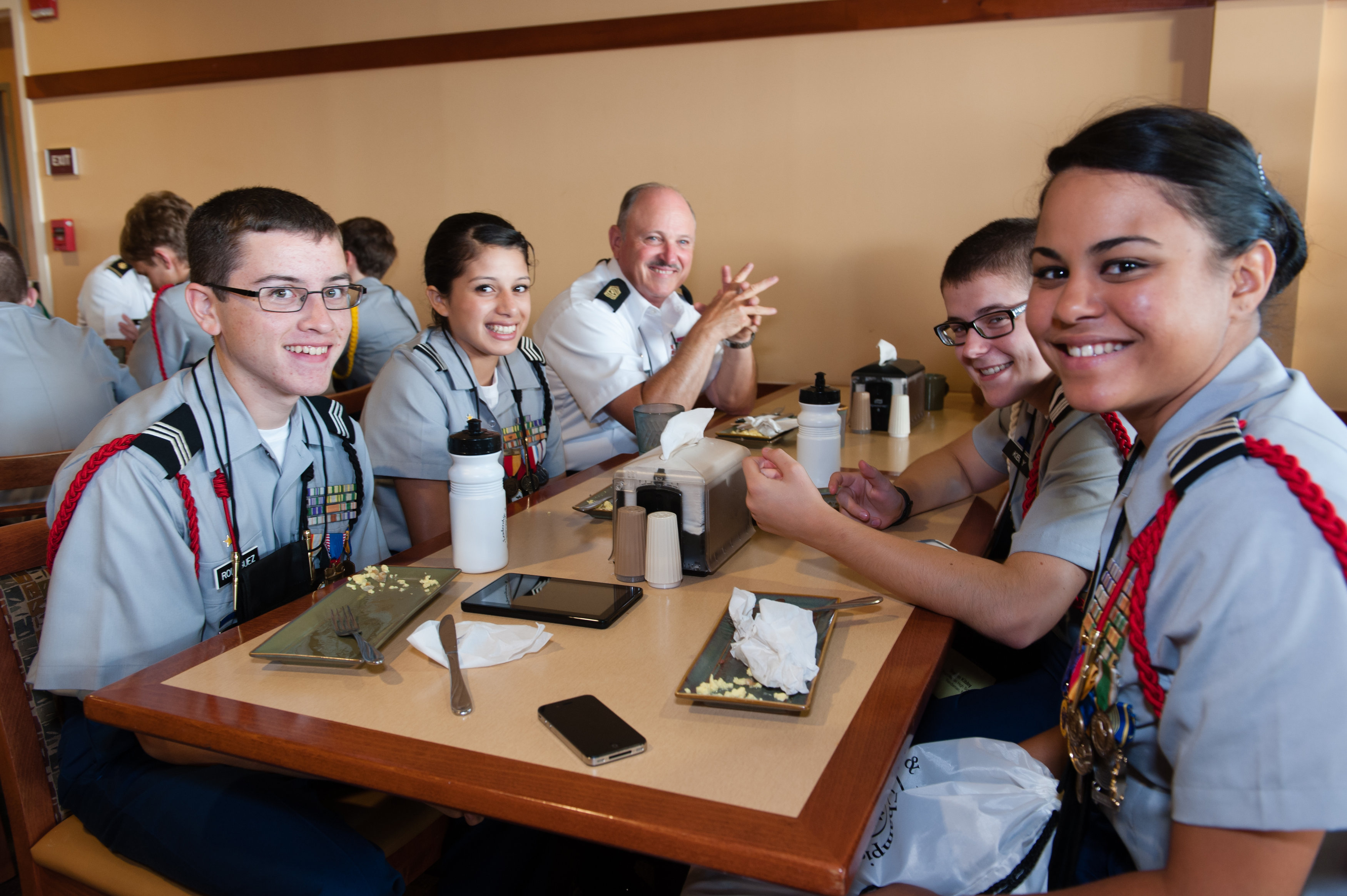 [Speaker Notes: Col. Chilton]
JROTC KY DAI Overview
State DAI Mission Statement: In conjunction with the KY Department of Education and the US Army, provide administrative, logistical and management oversight to Army JROTC programs in KY through organized supervision, approved educational instruction, and integrated systemic processes.  Serve as the primary representative and advocate in JROTC matters pertaining to USACC, the state of KY, and the US Army.
State DAI HQs  Frankfort, KY
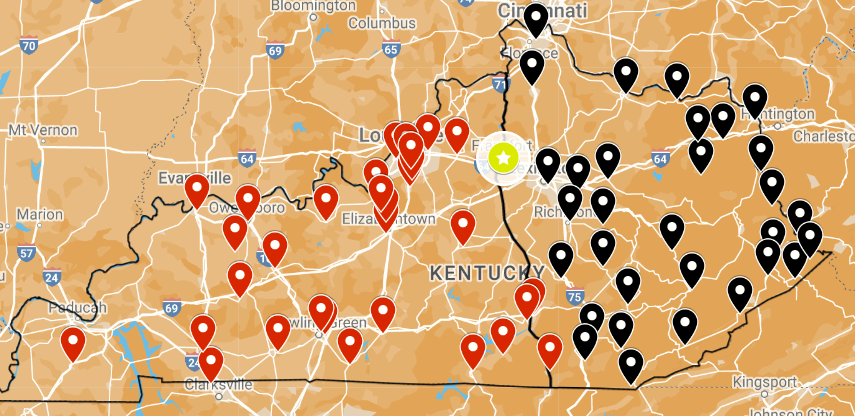 Eastern Kentucky  
(30 JROTC programs)
KEY

       - State DAI HQs  


       - Western KY programs


       - Eastern KY programs
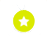 Western Kentucky 
(32 JROTC programs)
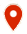 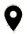 Concept:  
Provide oversight and command & Control for Kentucky’s 62 stand-alone JROTC programs.
Provide standardization and continuity of curriculum instruction and co-curricular events through coordinated engagements with JROTC programs.
Enhance improved property accountability, cadre management, and Cadet retention & progression for Kentucky JROTC programs.
[Speaker Notes: Col. Chilton]
KY JROTC DAI Pilot CONOP
Roles & Responsibilities
Improve oversight, property accountability, logistics, and acquisition processes for KY JROTC programs
Assist schools with recruiting, selecting and retaining the most qualified JROTC Instructor candidates
Serve as the Brigade’s primary POC for JROTC planning and operations, classroom instruction quality and co-curricular event coordination in KY
Assessment
Pre-Pilot: Benchmark Key Performance Indicators (KPIs)
JROTC program accreditation assessment performance 
Student enrollment 
Co-curricular participation
Instructor vacancies
Misconduct allegations
FLIPLs 
3 Year Pilot: Assess KPIs 
Decision Point: 3Q, FY27 – Expand, Modify, Terminate
Proposed Cost-Shared Organization
1 x DAI (O5-O6)
 1 x SGM (Operations)
 1 x ADAI (O4/O5/E8) – Western Region
 1 x ADAI (O4/O5/E8) – Eastern Region
 1 x Military Property Specialist (MPS)
 1 x Military Property Specialist (MPS)
Timeline
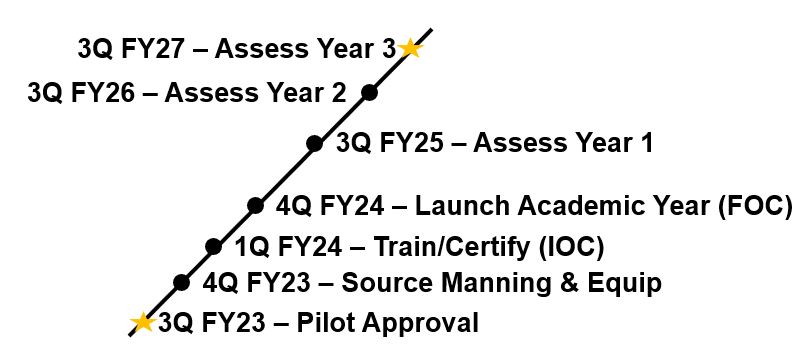 Potential Model to Improve JROTC Oversight Nationwide
[Speaker Notes: Col. Chilton]
Benefits
Consistent JROTC implementation and oversite
High quality instructor recruitment
Enhanced equipment/materials procurement and dissemination 
Increased instructor efficacy
Increased instructional rigor and relevance
Increased student achievement
Industry Certification—3 Year Certificate of Training
Increased collaboration between the Office of Career and Technical Education (OCTE) and the Army
[Speaker Notes: Mr. Thompson]
Funding Need
Per Student Investment $77.61
FY 25
FY26
*The Army Will Provide 50% Cost Sharing on the Military Instructor Pay (MIP) Limited by Rank and Position
[Speaker Notes: Dr. Hargis]
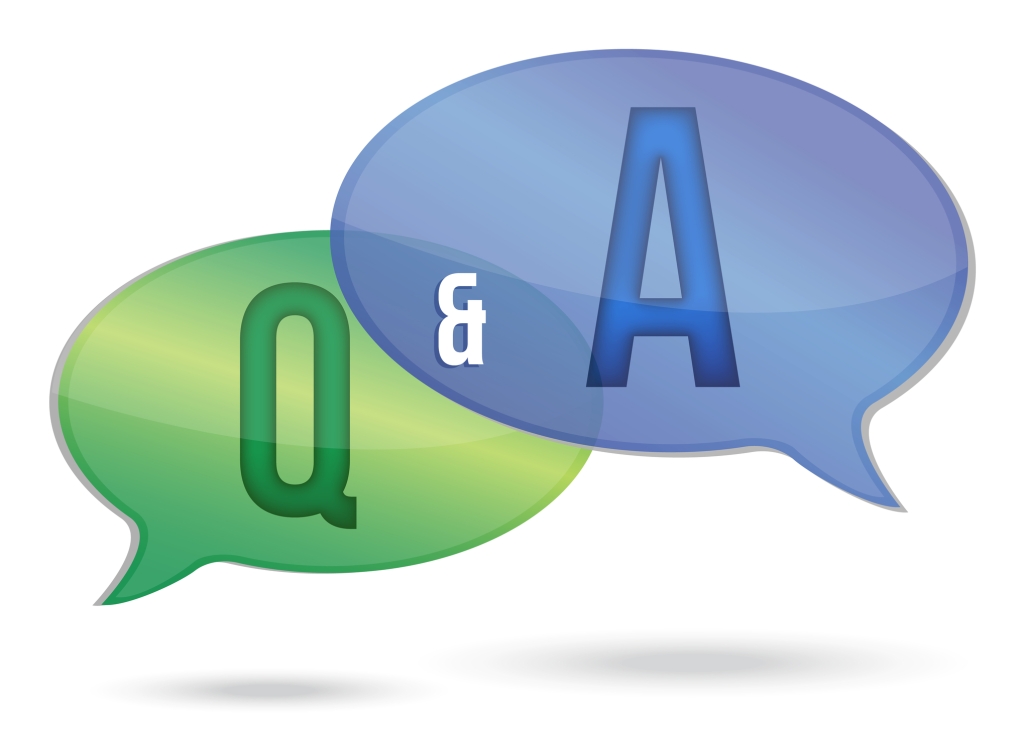 [Speaker Notes: Dr. Hargis]